Figure 7.  The dicistronic expression construct results in efficient translation of two distinct proteins. (A) Diagram ...
Cereb Cortex, Volume 13, Issue 6, June 2003, Pages 648–660, https://doi.org/10.1093/cercor/13.6.648
The content of this slide may be subject to copyright: please see the slide notes for details.
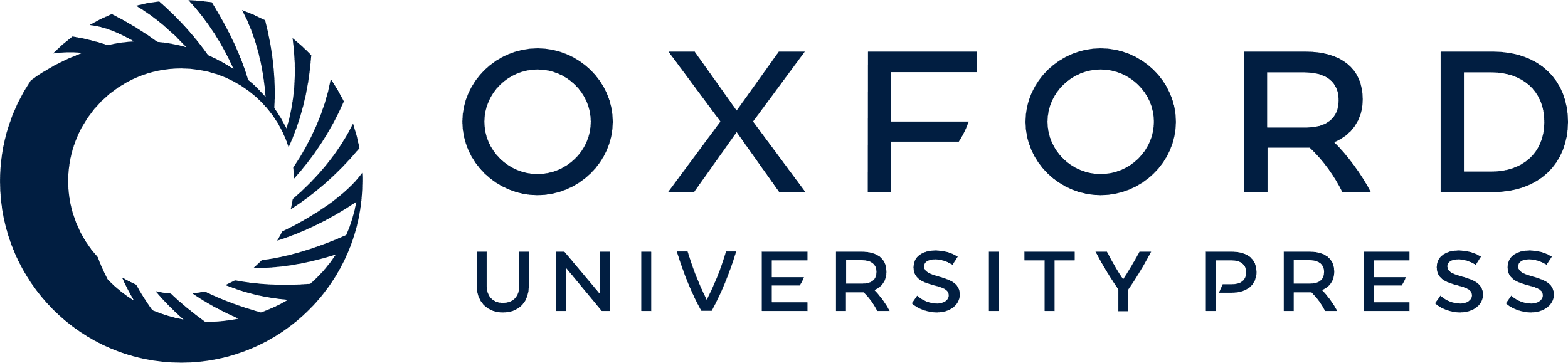 [Speaker Notes: Figure 7.  The dicistronic expression construct results in efficient translation of two distinct proteins. (A) Diagram of the dicistronic expression construct engineered into a replication defective recombinant AdV; expression was under the control of the strong and ubiquitous CAG promoter (Niwa et al., 1991). The use of the IRES to make a dicistronic expression construct results in a single transcript that is translated into two independent proteins in transfected or infected cells. Abbreviations: AdV, adenovirus DNA; IRES, internal ribosomal entry site; β-GAL, β-galactosidase; CAG, cytomegalovirus/chick β-actin hybrid promoter; GFP, green fluorescent protein. (B, C) The same field showing colocalization of GFP (B) and β-gal (C) proteins in 293T cells transfected with the dicistronic expression construct, CAG/GFP/IRES/LacZ pA. All cells that express GFP, also express β-gal (the protein product of the LacZ gene), and vice versa. Cells were transfected using liposomes (Lipofectamine) with 10 μg of the expression construct cDNA per 35 mm dish. After 3 days, cells were fixed, stained with a β-gal antibody and a rhodamine-conjugated secondary, and viewed with a fluorescence microscope using a fluorescein filter for GFP and a rhodamine filter for β-gal immunostaining.


Unless provided in the caption above, the following copyright applies to the content of this slide: © Oxford University Press]